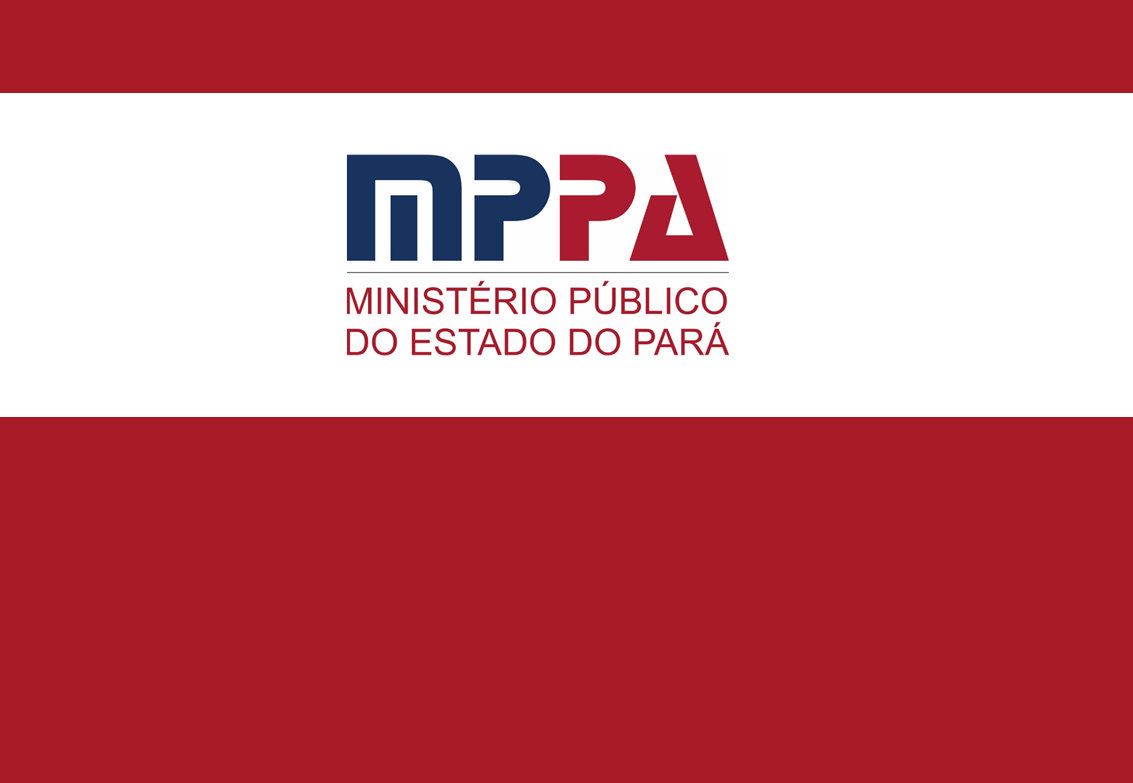 REUNIÃO AMPLIADA DA REDE DE ATENDIMENTO À POPULAÇÃO INFANTOJUVENIL
REGIÃO ADMINISTRATIVA TOCANTINS

ESCUTA PROTEGIDA DE CRIANÇAS E ADOLESCENTES VÍTIMAS OU TESTEMUNHAS DE VIOLÊNCIA (LEI n.º 13.431/2017)


Abaetetuba, 14 de novembro de 2019
ASPECTOS JURÍDICOS DA
LEI N.º 13.431/2017
Priscilla T. de A. Costa Moreira
Promotora de Justiça / PJ Auxiliar do CAOIJ-MP/PA
Ementa
Estabelece o Sistema de Garantia de Direitos da Criança e do Adolescente Vítima ou Testemunha de Violência e altera a Lei no 8.069, de 13 de julho de 1990 (Estatuto da Criança e do Adolescente).
Priscilla T. de A. Costa Moreira
Promotora de Justiça / PJ Auxiliar do CAOIJ-MP/PA
PRINCIPAIS INOVAÇÕES
Define parâmetros para o atendimento humanizado de crianças e adolescentes vítimas ou testemunhas de violência, tanto pelos órgãos da Rede de Proteção (educação, saúde, assistência social e segurança pública), como no âmbito do Sistema de Justiça. 
A nova legislação estendeu a escuta protegida também às crianças e adolescentes “testemunhas” da violência.
 Seu principal objetivo foi evitar a revitimização que sempre ocorre na realização reiterada e desnecessária, por vários órgãos, de relatos das vítima ou testemunhas, resultando na lembrança dolorosa do fato, além de dificultar a superação do trauma e recuperação da saúde psíquica dos atingidos pela violência.
PRINCIPAIS INOVAÇÕES
Busca evitar influências externas  ao depoimento da vítima, aprimorando a comprovação do fato criminoso, indispensável à responsabilização criminal do agente.

Fomenta o desenvolvimento de políticas integradas e coordenadas, com a estruturação de centros de referência no atendimento às vítimas ou testemunhas de violência. 

Prevê a sua aplicação facultativa para as vítimas e testemunhas de violência com idade entre 18 e 21 anos (art. 3º, parágrafo único).
TIPOS DE VIOLÊNCIA
(ART. 4º)
Física: ofensa à integridade ou saúde corporal que cause sofrimento físico.
Psicológica: abrange atos de discriminação ou desrespeito mediante ameaça, constrangimento, humilhação, , manipulação, isolamento, agressão verbal, xingamento, ridicularização, indiferença, exploração, bullying e alienação parental, que prejudique o seu desenvolvimento psíquico ou emocional. 
A criança ou adolescente que testemunha a prática de crime violento alguém de sua família ou de sua rede de apoio sofre violência psicológica.
TIPOS DE VIOLÊNCIA
(ART. 4º)
Sexual: 
 - Conduta que constranja a vítima a praticar ou presenciar conjunção carnal ou outro ato libidinoso, inclusive exposição do corpo, em foto ou vídeo, por meio eletrônico ou outro. 
A violência sexual abrange o abuso, a exploração e o tráfico de pessoas para fins sexuais.

Institucional: inovação da lei, que pode ser perpetrada  por instituição pública ou conveniada, inclusive quando implicar em  revitimização.
DIREITOS E GARANTIAS
(ART. 5º)
Prioridade absoluta e respeito à condição peculiar de pessoa em desenvolvimento.
Receber tratamento digno e ter preservada a sua intimidade e condições pessoais.
Receber informação adequada.
Ser ouvido e expressar livremente os seus desejos e opiniões, ou “permanecer em silêncio”.
Assistência jurídica e psicossocial.
Oitiva em horário que lhe for mais adequado e conveniente, sempre que possível.
Segurança e resguardo quanto a qualquer forma de intimidação, ameaça ou violência.
Conhecer e ser assistido por profissionais capacitados.
Confidencialidade das informações prestadas.
PARÂMETROS PARA ESCUTA DE CRIANÇAS E ADOLESCENTES EM SITUAÇÃO DE VIOLÊNCIA *
Intervenção precoce, mínima e urgente:  A atuação das autoridades competentes deve ser efetuada logo que a situação de perigo seja conhecida (art. 100, VI, ECA). Intervenção mínima é aquela que deve ser exercida exclusivamente pelas autoridades e instituições cuja ação seja indispensável à efetiva promoção dos direitos e a proteção da criança e do adolescente (art. 100, VII, ECA). A intervenção urgente implica em prover respostas rápidas às adversidades sofridas pelas crianças e adolescentes.
Direito de participação e a ser ouvido: Crianças e os adolescentes têm o direito de expressar seus pontos de vista, opiniões e crenças em assuntos que afetam a sua vida. Devem ser ouvidos em qualquer processo judicial e procedimentos administrativos referentes à garantia de seus direitos.
*Fonte: Comissão Intersetorial de Enfrentamento à Violência Sexual contra Crianças e Adolescentes, colegiado vinculado à Secretaria Nacional dos Direitos da Criança e do Adolescente do Ministério dos Direitos Humanos (SNDCA/MDH). Ano 2017.
ESCUTA ESPECIALIZADA
Consiste no procedimento de entrevista, perante órgão da rede de proteção, sobre a situação de violência com crianças e adolescentes vítimas ou testemunhas de violência, com relato limitado ao estritamente necessário ao cumprimento de sua finalidade (art. 7º).
Tanto a escuta especializada, como o depoimento especial, devem ser realizados de forma multidisciplinar, com auxílio de profissional especializado, em local apropriado e acolhedor, com infraestrutura e espaço físico que assegurem privacidade à criança e ao adolescente (art. 10).
ESCUTA ESPECIALIZADA
Pode ser realizada por qualquer órgão integrante dos serviços de proteção nas áreas da educação,  da saúde, da assistência social, da segurança pública e dos direitos humanos, com o objetivo de assegurar o acompanhamento da vítima/testemunha em suas demandas, na perspectiva de superação das consequências da violação sofrida, inclusive no âmbito familiar. 
Deve limitar-se estritamente ao necessário para o cumprimento da finalidade de proteção.
O atendimento protetivo no contexto da Rede de Proteção, possui caráter de acolhimento e acompanhamento, e não necessariamente da confirmação da ocorrência ou não de violência.
ESCUTA ESPECIALIZADA
O encaminhamento do caso deve incluir o registro do atendimento realizado, incluindo o relato espontâneo da vítima e informações eventualmente coletadas com os responsáveis ou acompanhante, evitando-se revitimização em decorrência da repetição dos fatos, especialmente no momento da tomada do depoimento especializado. 
Quando houver sinais evidentes de violência, ameaça à integridade da vítima, risco de destruição de provas, ﬂagrante de violência ou outros indícios que demonstrem a gravidade do caso, deverão ser encaminhadas imediatamente informações também aos órgãos de Segurança Pública ou, na impossibilidade, ao Ministério Público, para adoção de medidas cabíveis de investigação do caso e responsabilização do suposto autor da violência.
DEPOIMENTO ESPECIAL
O art. 8º da lei definiu como sendo o “procedimento de oitiva de criança ou adolescente em situação de vítima ou testemunha de violência perante autoridade policial ou judiciária”.	
A criança ou adolescente deve ser resguardado de qualquer contato, mesmo que visual, com o imputado ou qualquer outra pessoa passível de lhe intimidar, coagir ou constranger (art. 9º).
O art. 11, caput, estabelece que tal depoimento deve ser regido por protocolos previamente definidos, e deve ser realizado, preferencialmente, “uma única vez, em sede de produção antecipada de prova judicial, garantida a ampla defesa do investigado”. 
Recomendação33/2010-CNJ- Protocolo de Entrevista Cognitiva
DEPOIMENTO ESPECIAL
Seguirá o rito cautelar de antecipação de prova nos casos de violência sexual ou quando a vítima possuir menos de 7 anos.  (art. 11, § 1º).
É vedada a tomada de novo depoimento especial, exceto quando imprescindível, e mediante a concordância da vítima ou testemunha, ou de seu representante legal (art. 11, §2º).	
De acordo com o art. 12, o depoente deve ser esclarecido sobre o procedimento, sendo vedada a leitura de denúncia ou outras peças processuais, e o seu depoimento deve ser transmitido em tempo real para a sala de audiências, mediante sigilo.
DEPOIMENTO ESPECIAL
A vítima ou testemunha da violência têm o direito de prestar o seu depoimento diretamente ao magistrado (art. 12, § 1º).
Caso a presença do autor da violência na sala de audiências prejudicar o depoimento especial ou colocar o depoente sob risco, isso deve ser comunicado imediatamente ao Juiz, a fim de que seja determinado o afastamento do imputado, com registro em ata (art. 12, §3º).
O procedimento do depoimento especial sempre tramitará em segredo de justiça, e deve ser gravado em áudio e vídeo, com retransmissão em tempo real para a sala de audiências.
As partes e assistentes técnicos poderão formular perguntas complementares, cuja pertinência será avaliada pelo magistrado.
FASE POLICIAL E MEDIDAS DE PROTEÇAO
O art. 21 preconiza que a autoridade policial, a qualquer momento dos procedimentos de investigação, poderá postular a autoridade judicial, as medidas adequadas de proteção à vítima ou testemunha de violência, entre outras:
Que seja evitado o contato direto com o suposto autor da violência.
Que seja determinado o afastamento cautelar do investigado da residência ou local de convivência com a criança ou adolescente.
Que seja decretada a prisão preventiva do investigado no caso de indícios suficientes de ameaça à criança ou adolescente vítima ou testemunha.
Que a vítima e sua família sejam atendidas pelos órgãos socioassistenciais.
Que a criança ou adolescente sejam incluídos no PPCAAM, quando necessário.

Obs: A autoridade policial pode representar ao MP para o ajuizamento de ação cautelar de antecipação da prova (art. 21, VI).
ATUAÇÃO DO MINISTÉRIO PÚBLICO
No caso de representação da autoridade policial ao MP, postulando a propositura de ação cautelar de antecipação de prova para tomada do depoimento especial de crianças e adolescentes, o Promotor de Justiça poderá: 
 Formular diligências complementares, indispensáveis ao ajuizamento da ação cautelar.
Ajuizar a ação cautelar perante o juízo criminal, se entender imprescindível a escuta da criança/adolescente para elucidação do fato, como também nas hipóteses obrigatórias do art. 11, §1º, I e II (vítima com menos de 7 anos e casos de violência sexual).
 Se manifestar pela desnecessidade da tomada do depoimento especial da criança/ adolescente, podendo requerer diligências complementares para fins de denúncia ou arquivamento do procedimento policial.
Oferecer denúncia imediatamente, com a finalização do procedimento policial.
DECRETO 9.603/2018
Regulamenta a Lei 13.431/2017.
Apresenta as seguintes finalidades (art.3º): mapeamento das ocorrências, prevenção, interrupção da violência, evitar revitimização, garantir o atendimento e minimização das sequelas e reparação integral dos direitos.
Definição de Violência Institucional e revitimização:
Violência institucional: qualquer ato, comissivo ou omissivo, praticado por agente público que prejudique o atendimento.
Revitimização: prática de procedimentos desnecessários, repetitivos e invasivos que reviva a situação de violência ou outras situações que gerem sofrimento ou exposição de sua imagem.
Destaca a necessidade do trabalho integrado, elaboração de fluxos, compartilhamento de informações
Criação do Comitê de gestão colegiada, preferencialmente no âmbito dos Conselhos de Direitos.
Aborda o atendimento na área de saúde, educação, assistência social, autoridade policial, Conselho Tutelar.
A Escuta Especializada será realizada por profissional capacitado.
Criação de Matriz intersetorial de capacitação. 
Criação de sistema eletrônico de informações.
DECRETO 9.603/2018
PROVIMENTO CONJUNTO NO. 014/2018-
         CJRMB/CJCI-TJPA
Dispõe sobre a adoção de protocolo científico para a colheita de depoimento especial de crianças e adolescentes vítimas ou testemunhas de violência.
Destaques: 
O entrevistador deve ser servidor do quadro efetivo do TJ, podendo ser técnico ou analista.
Art. 1º, §6º- o entrevistador comunicará o Juiz, de imediato, caso verifique que a presença, na sala de audiências, do autor da violência, pode prejudicar o depoimento especial ou colocar o depoente em risco.
Art. 2º Os Juízos que não disponham da estrutura necessária para a realização do depoimento especial poderão utilizar a instalada em outras unidades judiciárias, com prévio agendamento.
Art. 40 Em cumprimento à determinação legal, crianças e adolescentes vítimas ou testemunhas de violência não poderão ser mais ouvidos em depoimento tradicional, no ambiente da sala de audiências, para que não venha a ser configurada violência institucional.
Priscilla T. de A. Costa Moreira
Obrigada!